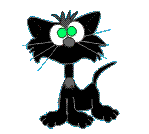 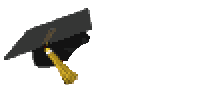 Кот Тангенс 
представляет
Цифровой образовательный ресурс 
Приложение к урокам алгебры 7 класс
Свойства сложения
Переместительное
a+b=b+a
СОЧЕТАтельное
(a+b)+c=a+(b+c)
Свойства сложения
(215+89)+85=
389
889
(644+189)+56=
(2305+426)+574=
3305
248+(752+322)=
1322
Свойства вычитания
(24,3+5,8)-4,3=
В. из с.=24,3-4,3+5,8=25,8
(28,7-7,3)-8,7=
В. из р.=28,7-8,7+7,3=12,7
31,9-(1,9+2,5)=
В. с.=31,9-1,9-2,5=27,5
Свойства вычитания
21,3-(1,3-2,5)=
В. р.=21,3-1,3+2,5=22,5
12,3+(2,7-1,2)=
С. с р.=12,3+2,7-1,2=13,8
(7,81-1,3)-1,7=
В. из р.=7,81-(1,3+1,7)=4,81
Свойства вычитания
(8,5+8,35)-3,35=
В. из с.=8,5+(8,35-3,35)=13,5
12,3-(2,8+2,3)=
В. с.=12,3-2,3-2,8=7,2
15,5-(1,9-5,5)=
В. р.=15,5+5,5-1,9=19,1
Свойства умножения
Переместительное а+в=в+а
Сочетательное (а+в)+с=а+(в+с)
Распределительное 
(а+в)*с=а*с+в*с
(а-в)*с=а*с-в*с
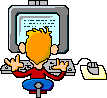 Решите расшифровку
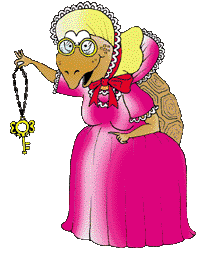 Свойства деления
Деление суммы
(a+b):с=а:с+b:с
1836:18=(1800+36):18=
=1800:18+36:18=100+2=102
Деление суммы
(24+360):12=
24:12+360:12=2+30=32
(150+36):3=
150:3+36:3=50+12=62
(108+81):27=
108:27+81:27=4+3=7
Свойства деления
Деление разности
(a-b):с=а:с-b:с
(150-30):15=150:15-30:15=
=10-2=8
Деление разности
(120-36):12=
120:12-36:12=10-3=7
117:13=
(130-13):13=130:13-13:13=
=10-1=9
(520-26):26=
520:26-26:26=20-1=19
Свойства деления
Деление произведения
(58∙45):29=(58:29)∙45=2∙45=90
Деление произведения
(69∙30):13 =
(69:13)∙30=3∙30=90
(170:34)∙20=5∙20=100
(170∙20):34 =
(12∙42):21 =
12∙(42:21)=12∙2=24
Свойства деления
Деление на произведение
225:(5∙9)=(225:5):9=45:9=5
Деление на произведение
(450:9):5=50:5=10
(450:5):9=90:9=10
450:(9∙5) =
240:(24∙5)=
(240:24):5=10:5=2
288:(6∙12)=
(288:12):6=24:6=4
Свойства деления
Деление на частное
300:(15:2)=(300:15)∙2=40
			    =(300∙2):15=40
Деление на частное
600:(25:2)=
(600:25)∙2=24∙2=48
52:(26:3)=
(52:26)∙3=2∙3=6
3:(15:10)=
(3∙10):15=30:15=2
Свойства деления
Деление частного
(240:5):2=240:(5∙2)=
=240:10=24
Деление частного
(360:2):5=
360:(2∙5)=360:10=36
(600:4):6=
600:(4∙6)=600:24=25
(200:4):5=
200:(4∙5)=200:20=10
А теперь вперемешку!
(96∙15):32=
(96:32)∙15=3∙15=4
(540:27)∙2=20∙2=40
540:(27:2)=
144:12-72:12=12-6=6
(144-72):12=
(340:2):5=
340:(2∙5)=340:10=34
(260+65):13=
260:13+65:13=20+5=25
135:(5∙9)=
(135:5):9=27:9=3